PHY 711 Classical Mechanics and Mathematical Methods
10-10:50 AM  MWF  Olin 103

Plan for Lecture 34

Navier-Stokes equation – Chap. 12 in  F&W
Effects of viscosity on sound
11/17/2015
PHY 711  Fall 2015 -- Lecture 34
1
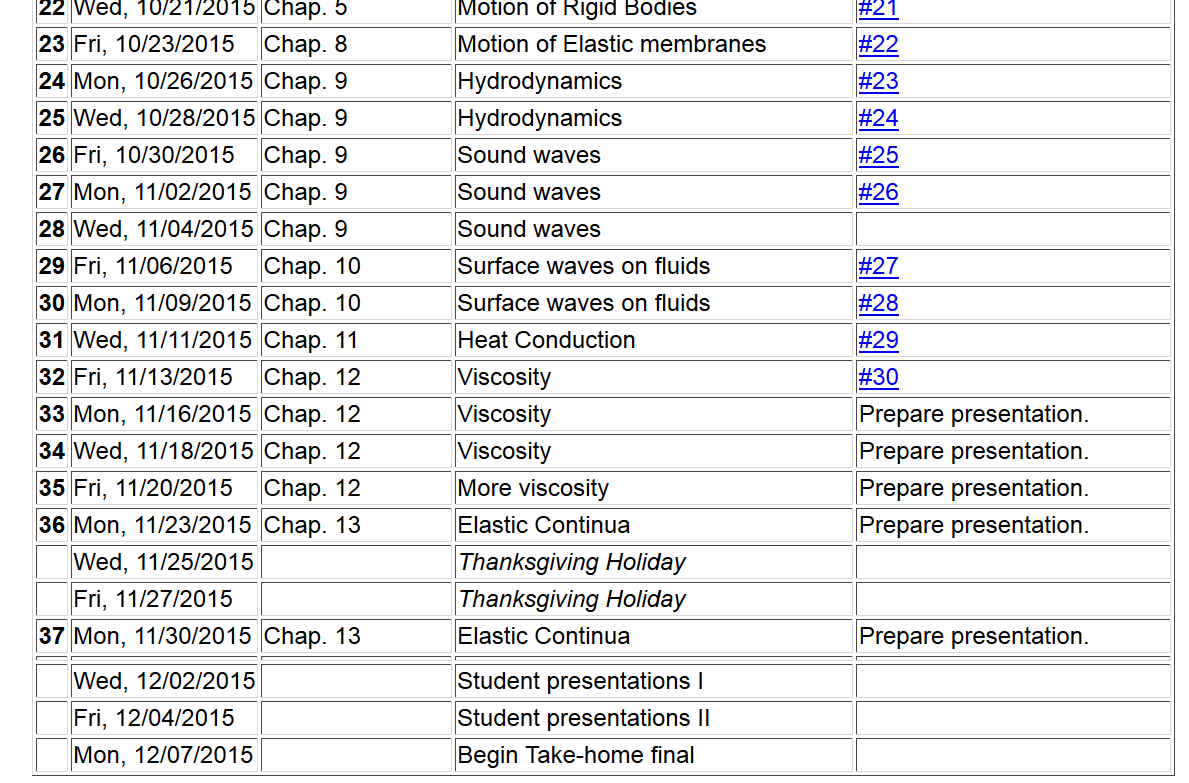 11/17/2015
11/22/2013
PHY 711  Fall 2015 -- Lecture 34
PHY 711  Fall 2013 -- Lecture 34
2
2
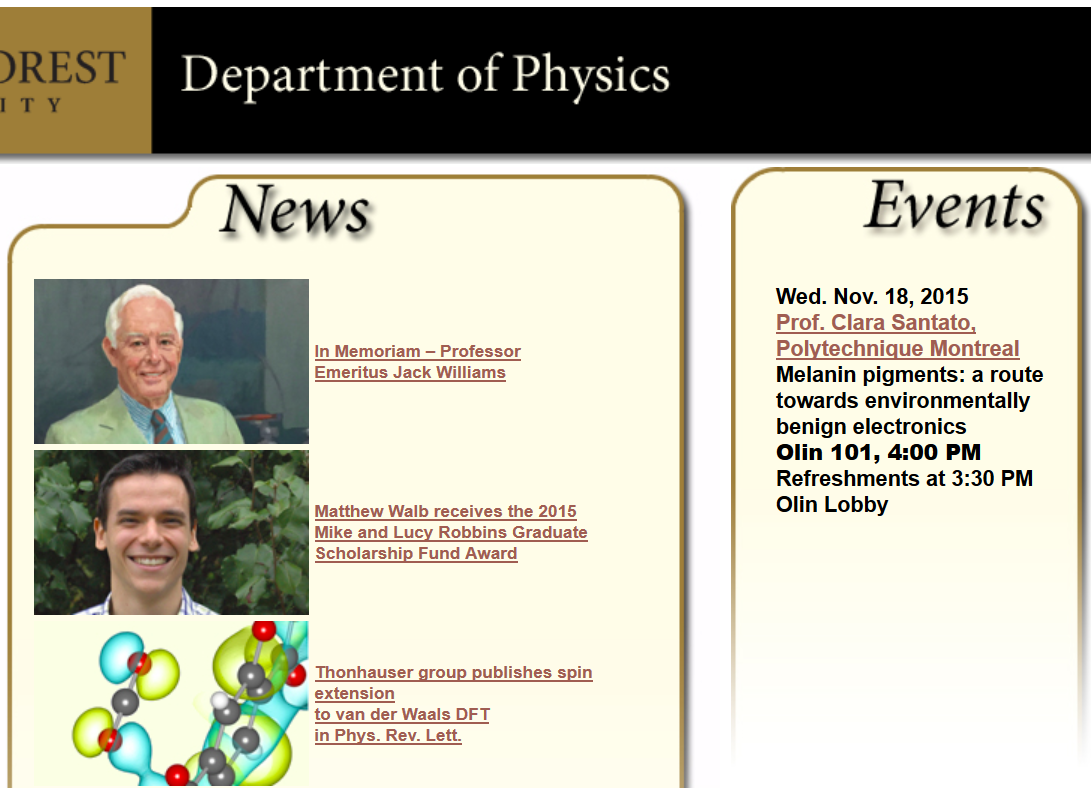 11/17/2015
PHY 711  Fall 2015 -- Lecture 34
3
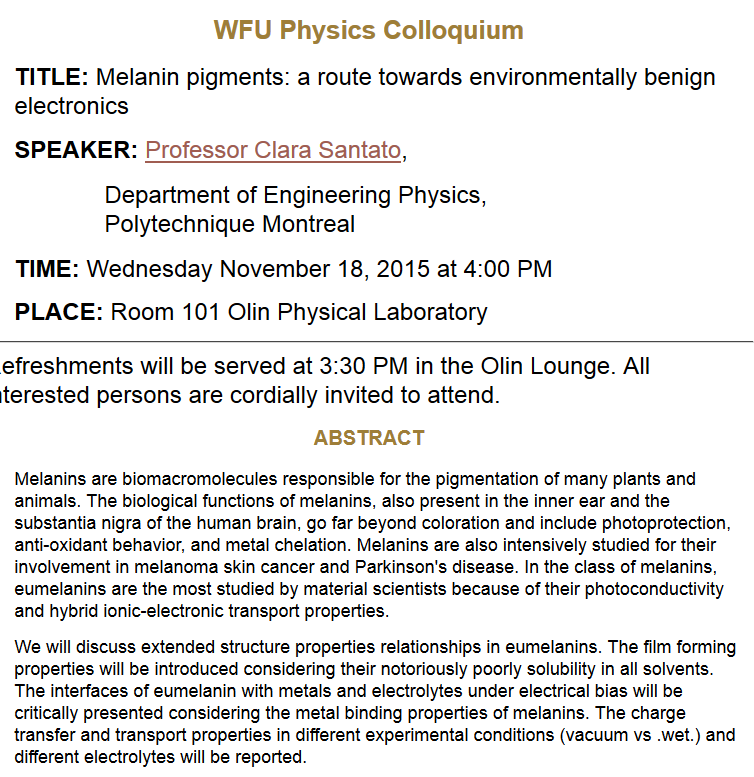 11/17/2015
PHY 711  Fall 2015 -- Lecture 34
4
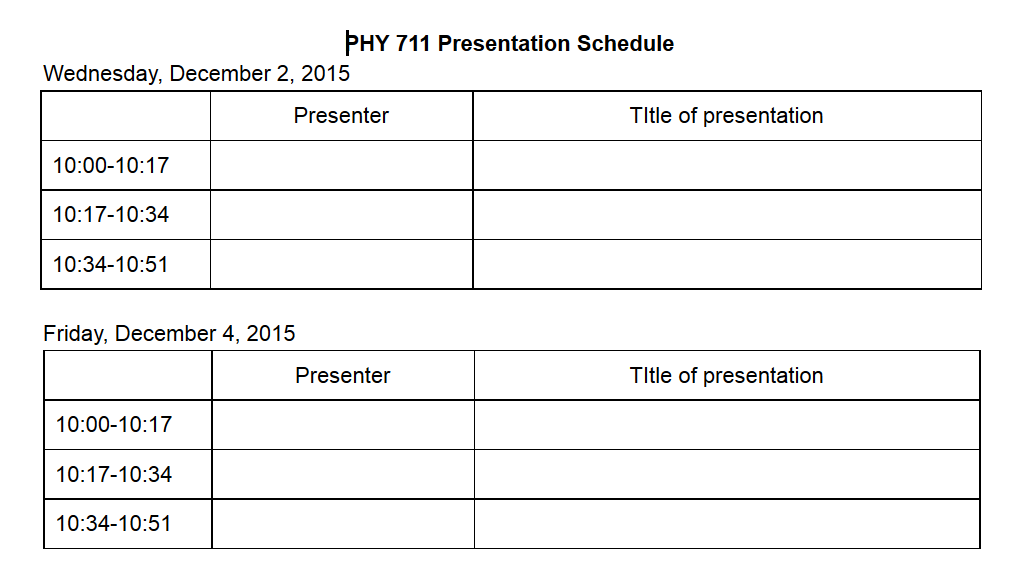 Please sign up
11/17/2015
PHY 711  Fall 2015 -- Lecture 34
5
Newton-Euler equations for viscous fluids
11/17/2015
PHY 711  Fall 2015 -- Lecture 34
6
Newton-Euler equations for viscous fluids – effects on sound
   Without viscosity terms:
11/17/2015
PHY 711  Fall 2015 -- Lecture 34
7
Sound waves without viscosity -- continued
Pure longitudinal harmonic wave solutions
11/17/2015
PHY 711  Fall 2015 -- Lecture 34
8
Newton-Euler equations for viscous fluids – effects on sound
   Recall full equations:
viscosity causes heat transfer
11/17/2015
PHY 711  Fall 2015 -- Lecture 34
9
Newton-Euler equations for viscous fluids – effects on sound
   Note that pressure now depends both on density and entropy so that entropy must be coupled into the equations
11/17/2015
PHY 711  Fall 2015 -- Lecture 34
10
Newton-Euler equations for viscous fluids – linearized equations
11/17/2015
PHY 711  Fall 2015 -- Lecture 34
11
Newton-Euler equations for viscous fluids – linearized equations
heat capacity at constant volume
11/17/2015
PHY 711  Fall 2015 -- Lecture 34
12
Newton-Euler equations for viscous fluids – linearized equations
11/17/2015
PHY 711  Fall 2015 -- Lecture 34
13
Newton-Euler equations for viscous fluids – effects on sound
Linearized equations (with the help of various thermodynamic relationships):
11/17/2015
PHY 711  Fall 2015 -- Lecture 34
14
Linearized hydrodynamic equations
11/17/2015
PHY 711  Fall 2015 -- Lecture 34
15
Linearized hydrodynamic equations;  plane wave solutions:
Entropy and mechanical modes are independent
11/17/2015
PHY 711  Fall 2015 -- Lecture 34
16
Linearized hydrodynamic equations;  full plane wave solutions:
11/17/2015
PHY 711  Fall 2015 -- Lecture 34
17
Linearized hydrodynamic equations;  full plane wave solutions:
11/17/2015
PHY 711  Fall 2015 -- Lecture 34
18
Linearized hydrodynamic equations;  full plane wave solutions:
11/17/2015
PHY 711  Fall 2015 -- Lecture 34
19